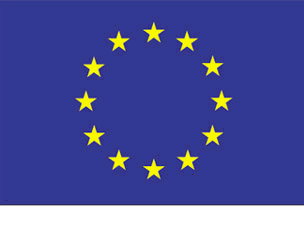 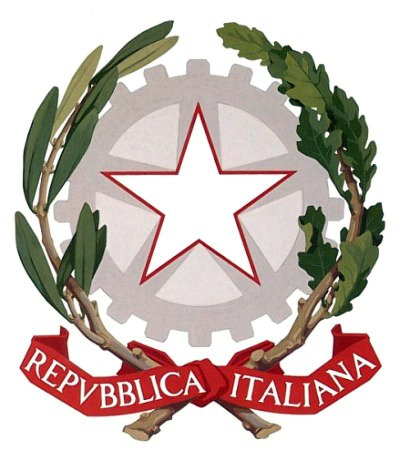 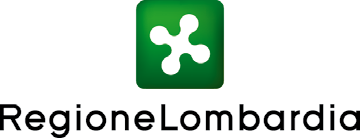 PROGRAMMA OPERATIVO REGIONALE 2014-2020
OBIETTIVO “INVESTIMENTI IN FAVORE DELLA CRESCITA E DELL’OCCUPAZIONE”
(cofinanziato con il FESR)
LINEA INTRAPRENDO 
Bando
per la presentazione delle domande di Interventi Finanziari
Dotazione finanziaria
dotazione finanziaria complessiva della Linea Delibera n. 5033 del 11 aprile  2016
€ 30.000.000
Il bando è attuativo della prima finestra  della Linea INTRAPRENDO, con una dotazione di € 15.000.000 (compresi gli oneri di gestione del fondo rotativo) di cui una quota pari ad € 500.000 riservata ai soggetti destinatari con sede nell’Area interna di Alta Valtellina.
NEWS - incremento della dotazione finanziaria con Delibera n. 5546 del 02 agosto 2016
€ 1.000.000
2
Finalità del Bando
Favorire e stimolare l’imprenditorialità lombarda mediante l’avvio di nuove iniziative imprenditoriali e di autoimpiego con particolare attenzione a:
le iniziative intraprese dai giovani (under 35) o da soggetti maturi (over 50) usciti dal mondo del lavoro
imprese caratterizzate da alta innovatività e contenuto tecnologico
…. ma non esclusivamente.
Progetti ammissibili
avvio e/o sviluppo MPMI;
avvio e/o sviluppo di attività di lavoro   libero professionale
Durata dei progetti: 18 mesi dalla data  del provvedimento di concessione
Investimento minimo: € 41.700,00
3
Soggetti ammissibili
Possono partecipare i soggetti che, al momento della presentazione on line della domanda, posseggano uno dei seguenti requisiti, con sede operativa attiva / luogo di esercizio prevalente in Lombardia:
MPMI iscritte e attive al Registro delle Imprese da non più di 24 mesi;
liberi professionisti in forma singola che abbiano avviato la propria attività professionale da non più di 24 mesi e che siano iscritti all’albo professionale del territorio di RL del relativo ordine o collegio professionale o aderenti ad una delle associazioni professionali iscritte nell’elenco tenuto dal MISE;
aspiranti imprenditori;
aspiranti liberi professionisti in forma singola.
Tra le varie cause di esclusione si ricorda che on saranno ammissibili i soggetti che:
per ben due volte non abbiano superato l’istruttoria formale;
siano già beneficiario di Intervento Finanziario su Intraprendo
4
La documentazione di base da allegare alla domanda
Alle domande di partecipazione al bando dovranno essere obbligatoriamente allegati i seguenti documenti, da predisporre utilizzando i format resi disponibili sul sito regionale:
Endorsement;
Business Plan e preventivi;
Modello riportante i dati economico-finanziari e patrimoniali prospettici;
Curriculum vitae – in formato europeo;
se disponibile – l’ultimo Modello Unico presentato all’Agenzia delle Entrate qualora trattasi di liberi professionisti già in attività.
Inoltre i liberi professionisti devono essere in regola ai fini della regolarità contributiva e a tal fine devono allegare:
dichiarazione per la quale non sono tenuti all’obbligo del versamento dei contributi o dichiarazione per la quale risultano iscritti all’INPS/INAIL
copia di un attestato in merito alla regolarità contributiva rilasciato dal soggetto competente (enti previdenziali/casse presso cui risultano iscritti).

L’allegato B del bando specifica altresì ulteriore documentazione che dovrà essere inoltrata, dettagliata in base alla categoria di appartenenza del richiedente.
Endorsement
consiste in una dichiarazione a supporto della qualità dell’idea imprenditoriale/professionale oggetto della domanda di partecipazione al bando rilasciata da:

soggetti istituzionali/riconosciuti: associazioni di categoria, camere di commercio, incubatori pubblici o privati certificati, banche o intermediari finanziari iscritti all’albo unico, università o centri di ricerca universitari, Distretti del commercio, Cluster Tecnologici Lombardi
soggetti privati: clienti o fornitori attuali o potenziali del soggetto richiedente, soggetti operanti nel medesimo settore professionale.
6
Spese Ammissibili
Nuovo personale fino a un massimo del 30% delle spese totali    ammissibili;
Acquisto di beni strumentali materiali nuovi o usati;
Acquisto di beni immateriali nuovi o usati;
Licenze di software (max  20% spese ammissibili);
Affitto locali (max 12 mensilità);
Acquisto scorte (max 10% spese ammissibili);
Spese generali forfettarie (max 15%  spese personale ammissibili).


Prossimamente verranno pubblicate le Linee Guida per la rendicontazione delle spese ammissibili
7
Intervento Finanziario
Da un minimo di € 25.000 fino ad un massimo di € 65.000 e si compone di una quota di contributo a fondo perduto (10%) e di una quota di finanziamento agevolato a tasso zero (90%)
8
Il flusso operativo del Bando per i non aspiranti
1
2
3
4
Adesione al Bando
su Siage
Istruttoria formale e di merito
Concessione (decreto RUP)
Contrattualizzazione
Dal 15 settembre
90 gg + 30 gg
90 gg
20 gg
9
Il flusso operativo del Bando per gli aspiranti
1
2
3
4
5
Adesione al Bando
su Siage
Istruttoria formale e di merito e assegnazione
Avvio impresa/attività professionale
Istruttoria dell’impresa o dell’attività professionale avviata e concessione
Contrattualizzazione
Dal 15 settembre
30 gg
90 gg + 20 gg
90 gg
90 gg + 30 gg
10
Modalità di partecipazione alla Linea
SIAGE!!!!!!
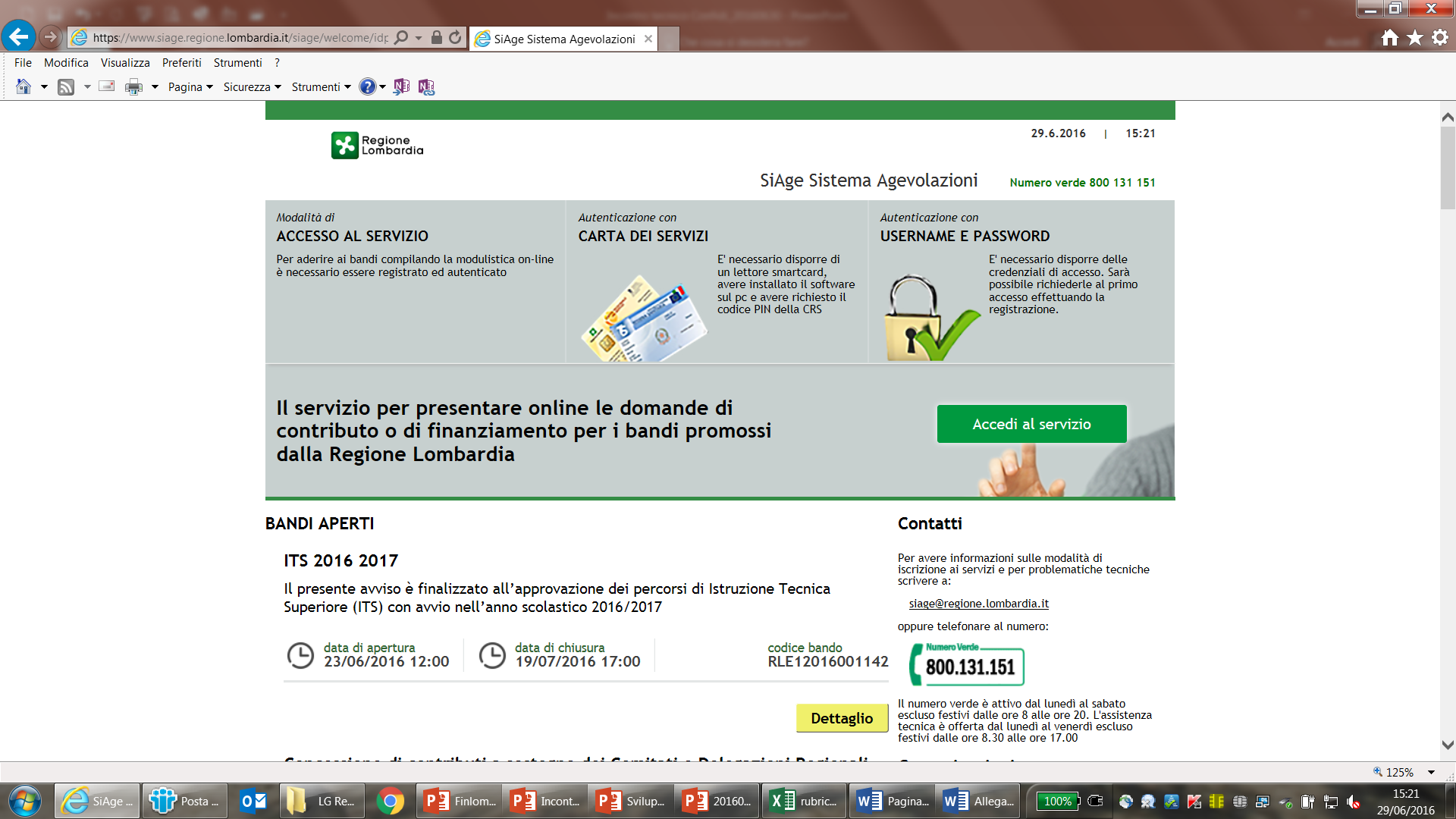 APERTURA
PROFILAZIONE
1° step
2° step
Dalle ore 12 del 15 settembre
Già da ora
11
Profilazione su SIAGE
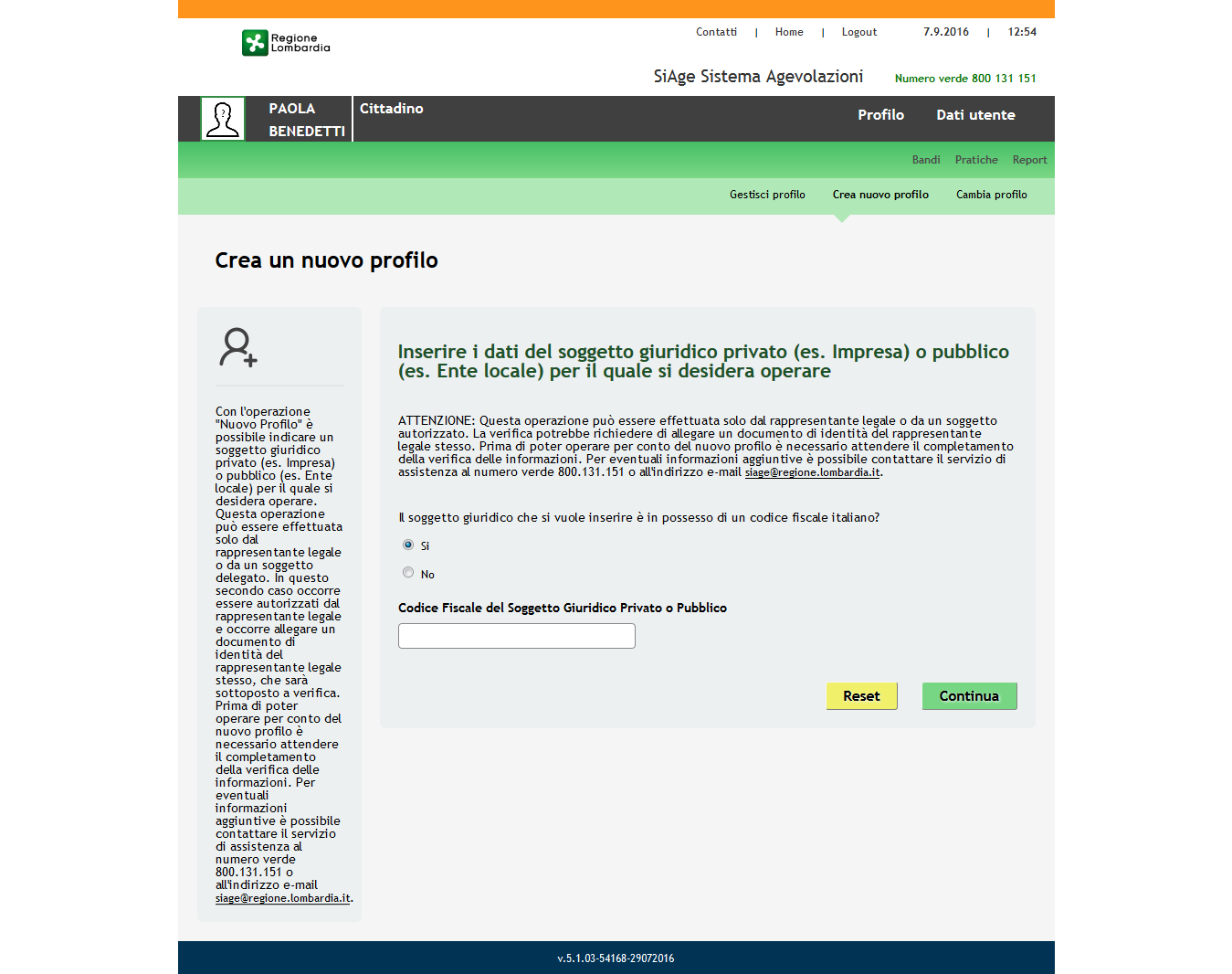 12
Profilazione su SIAGE: scelta della natura giuridica
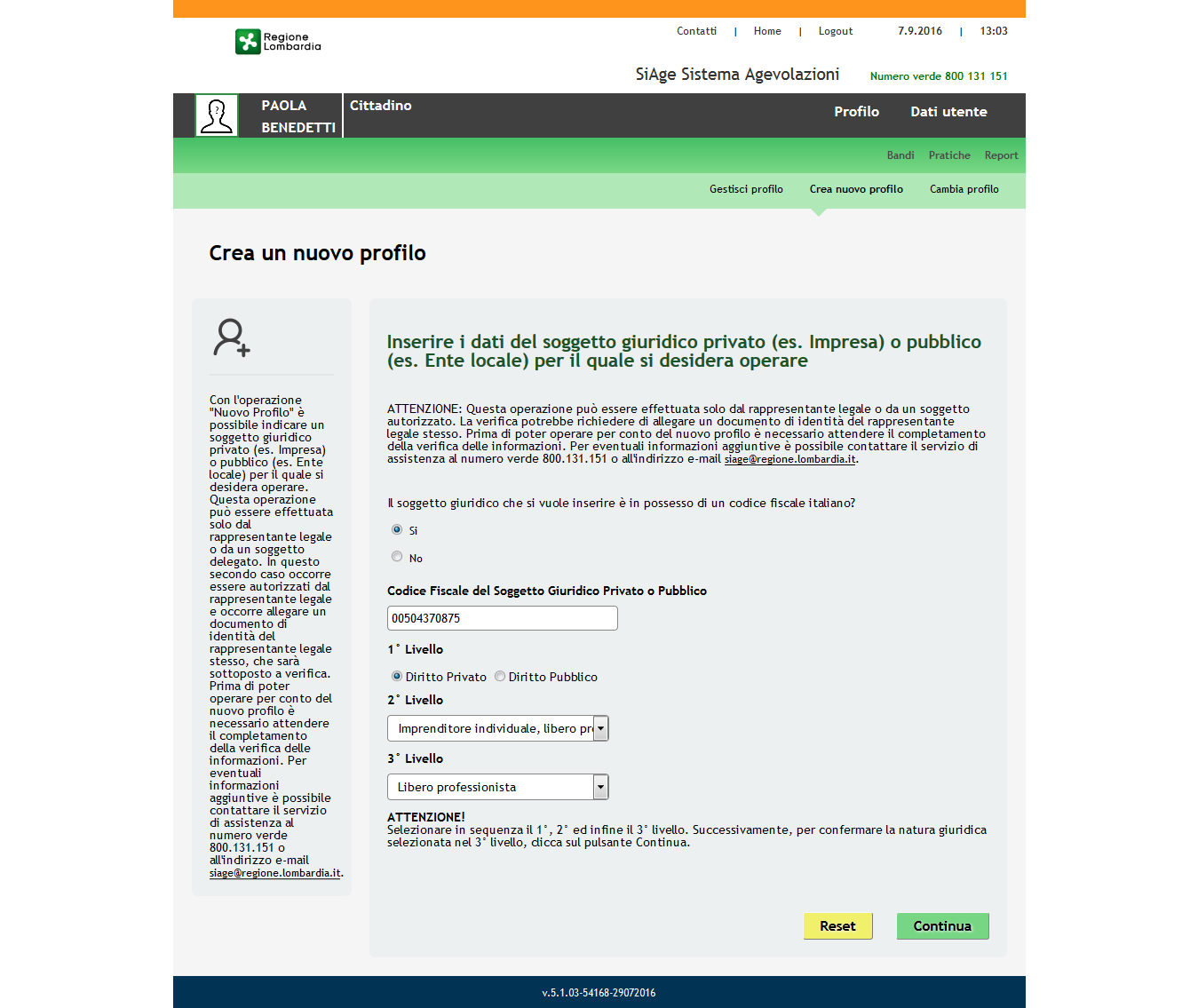 13
Profilazione su SIAGE: altre info
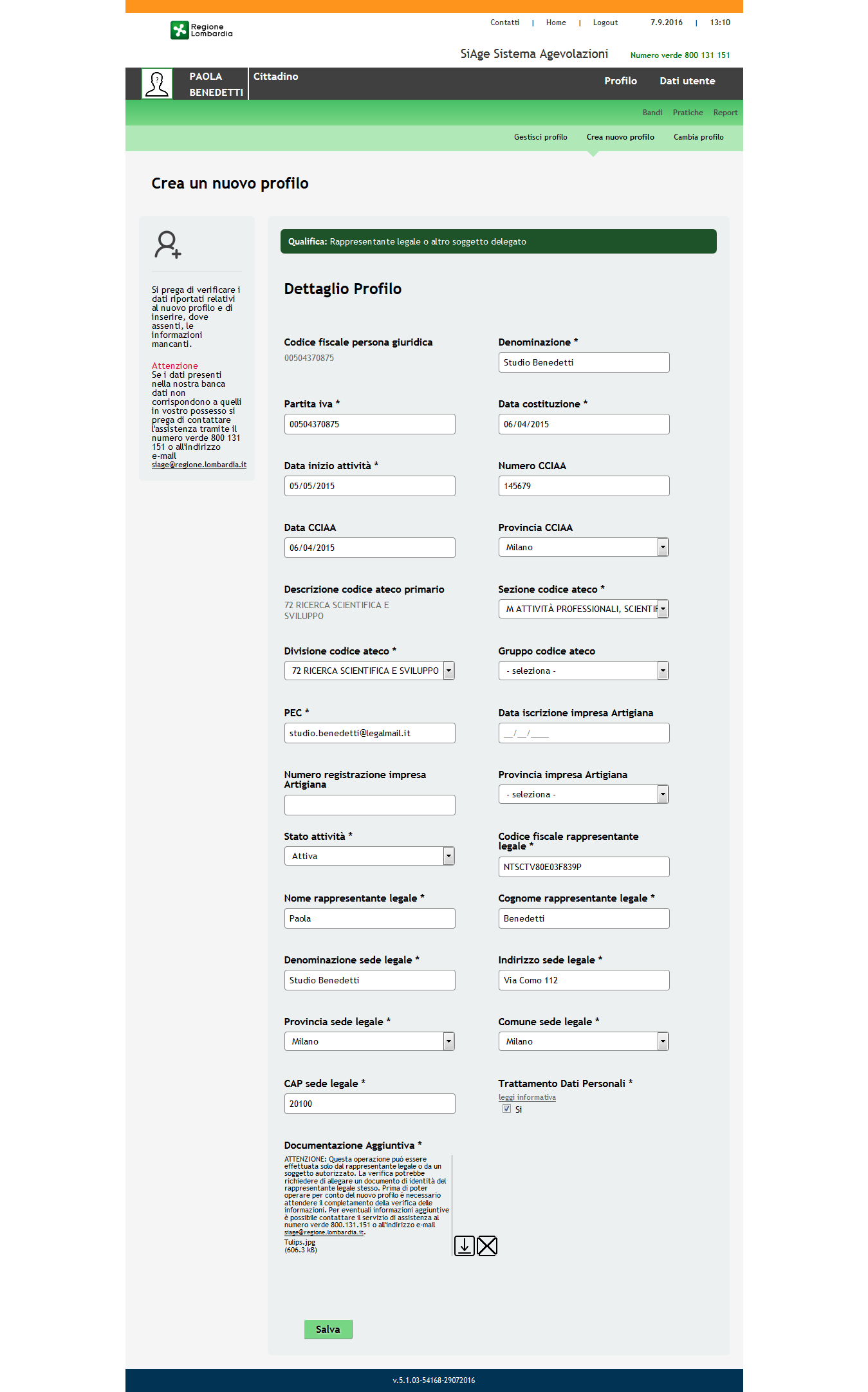 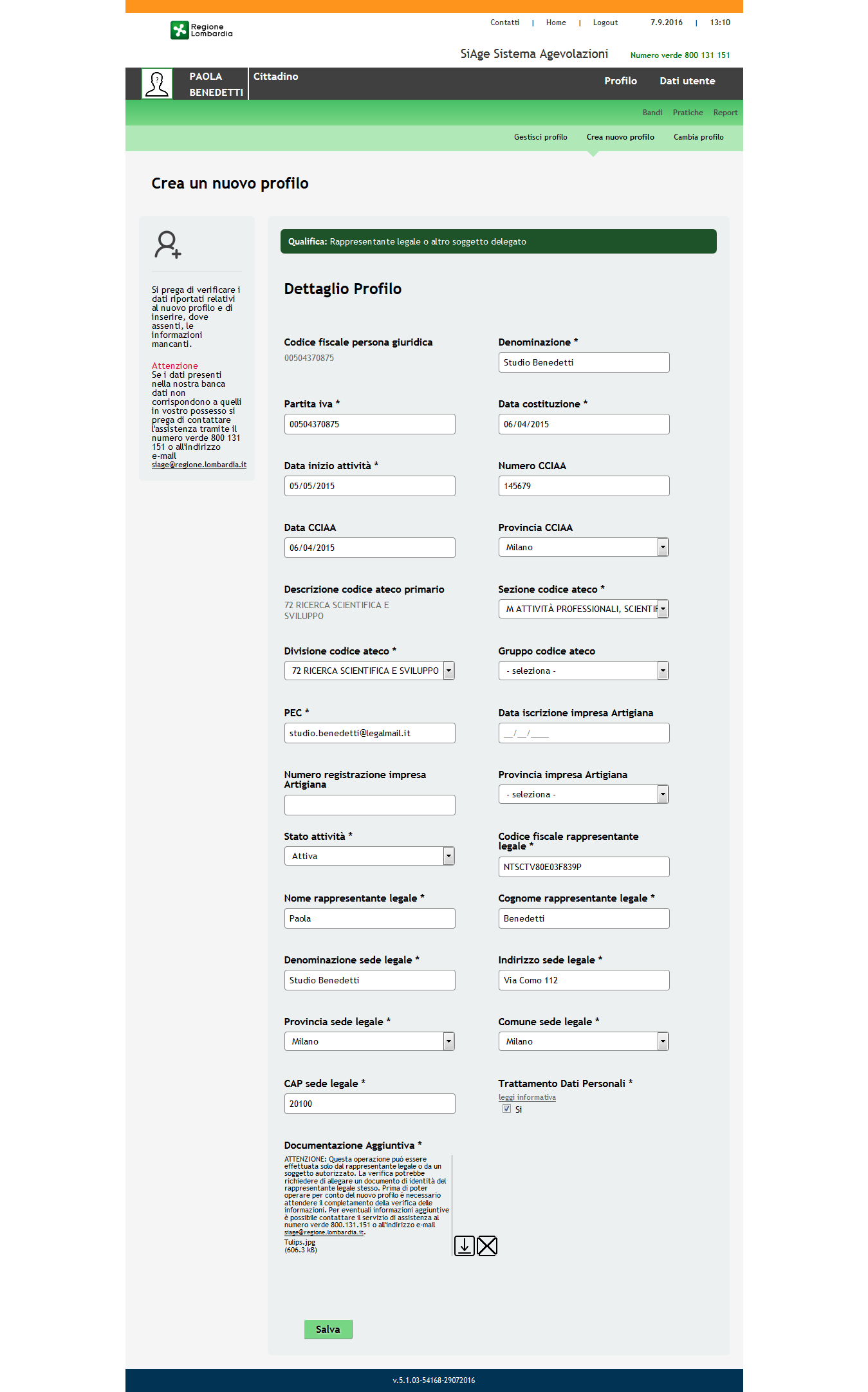 14
Domanda di partecipazione al Bando su SIAGE 

Dalle ore 12 del 15 settembre!!!! ….. alcuni elementi di attenzione:
Il Cosiddetto Fascicolo d’impresa: info relative alla dimensione d’impresa ed alle eventuali esposizioni finanziarie;

Descrizione Progetto: dettaglio delle spese ammissibili come indicato nel Business Plan

Caricamento dei documenti indicati all’allegato B
15
Istruttoria del Progetto
Istruttoria di merito
Istruttoria formale
valutazione qualitativa (qualità progettuale max 25 punti, sostenibilità del progetto max 20 punti, potenzialità del progetto max 35 punti) 
valutazione quantitativa (analisi economico finanziaria) max 20 punti
Verifica la sussistenza dei requisiti di ammissibilità dei soggetti richiedenti, la correttezza della modalità di presentazione della domanda di partecipazione presentata, la completezza documentale della stessa nonché l’assolvimento degli obblighi di bollo da parte del soggetto richiedente.
La valutazione qualitativa relativa alla  potenzialità del progetto e la valutazione quantitativa (analisi economico finanziaria) sono strettamente correlate.
16
Istruttoria del Progetto: valutazione quantitativa (DGR n. 5295/2016)
Gli indicatori sono:
Rapporto tra mezzi propri (patrimonio netto e finanziamento soci) e capitale investito
Rapporto tra flusso di cassa (generato nell’esercizio) al servizio del debito e la somma delle rate dei finanziamenti a medio/lungo termine rimborsate nell’esercizio (comprendente quota capitale + quota interessi)
Rapporto tra eccedenza del valore della produzione rispetto al «punto di pareggio» (ovvero il valore della produzione che permetterebbe di coprire i costi fissi) ed il valore della produzione medesima
Rapporto tra margine operativo lordo e valore della produzione
Non saranno ammessi i soggetti:
che abbiano conseguito un punteggio inferiore a 8
per i quali risultino insoluti o di chiusura con passaggio a perdita su linee di credito gestite da Finlombarda
per i quali risultino protesti negli ultimi 5 anni
17
Istruttoria vs Business Plan
nel Business Plan vanno esplicitati elementi e caratteristiche fondamentali del Progetto funzionali all’istruttoria di merito
Qualità progettuale
Sostenibilità del Progetto
Potenzialità del Progetto
Descrizione fatturato (prospetto)
Descrizione altri ricavi (prospetto)
Descrizione voci di costo (prospetto)
Descrizione degli investimenti non agevolabili (prospetto)
Descrizione delle fonti di finanziamento (prospetto)
Descrizione dei tempi medi di giacenza del magazzino (prospetto)
Competenze 
Esperienze formative
Descrizione del Progetto e dell’idea imprenditoriale/professionale;
Descrizione del prodotto/servizio offerto;
Marketing mix;
Sintesi delle principali strategie;
Descrizione del mercato di sbocco;
Descrizione della struttura organizzativa - Ruoli e funzioni;
Processo di produzione/erogazione del prodotto/servizio;
Descrizione del Progetto in termini di spese ammissibili (da mettere su Siage)*
Infine descrivere l’eventuale coerenza con la Strategia di Specializzazione Intelligente (S3)
*Allegare documentazione a supporto delle stime effettuate (es. preventivi) per le voci del programma di spesa di cui all’art. 8 comma 2, punti b), c), d), e), e f) del Bando (eventuali allegati costituiscono parte integrante del presente Business Plan)
18
Garanzie
Sono determinate dalla classe di rischio attribuita al soggetto beneficiario basata su elementi quantitativi (analisi economico finanziaria) e sulla coerenza di elementi qualitativi con il piano di business complessivo presentato
19
Erogazioni
L’erogazione avviene in due tranche:

50% a titolo di anticipo

50% a saldo a seguito di rendicontazione delle spese di progetto
Informazioni e quesiti
indirizzo mail 
Linea_INTRAPRENDO@regione.lombardia.it.
21